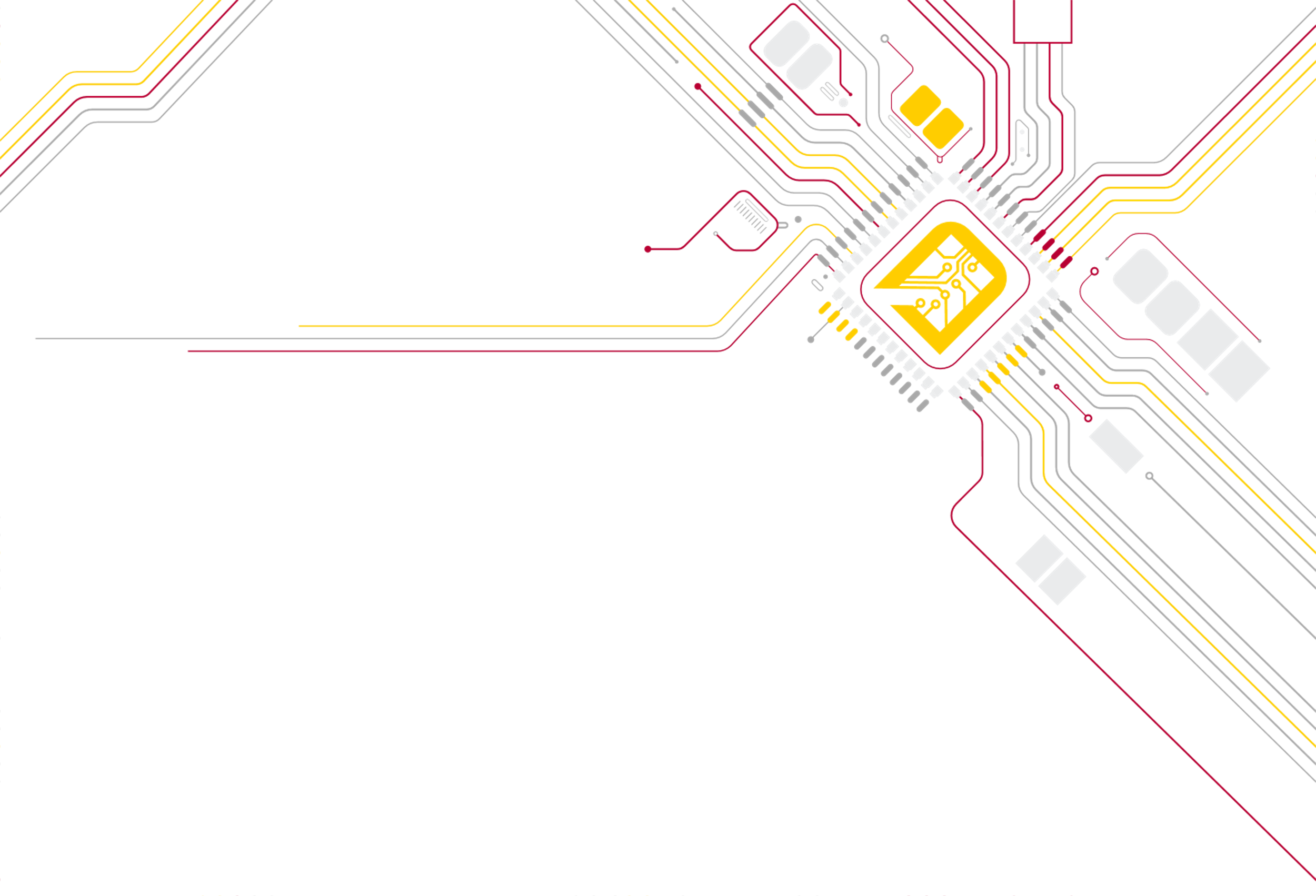 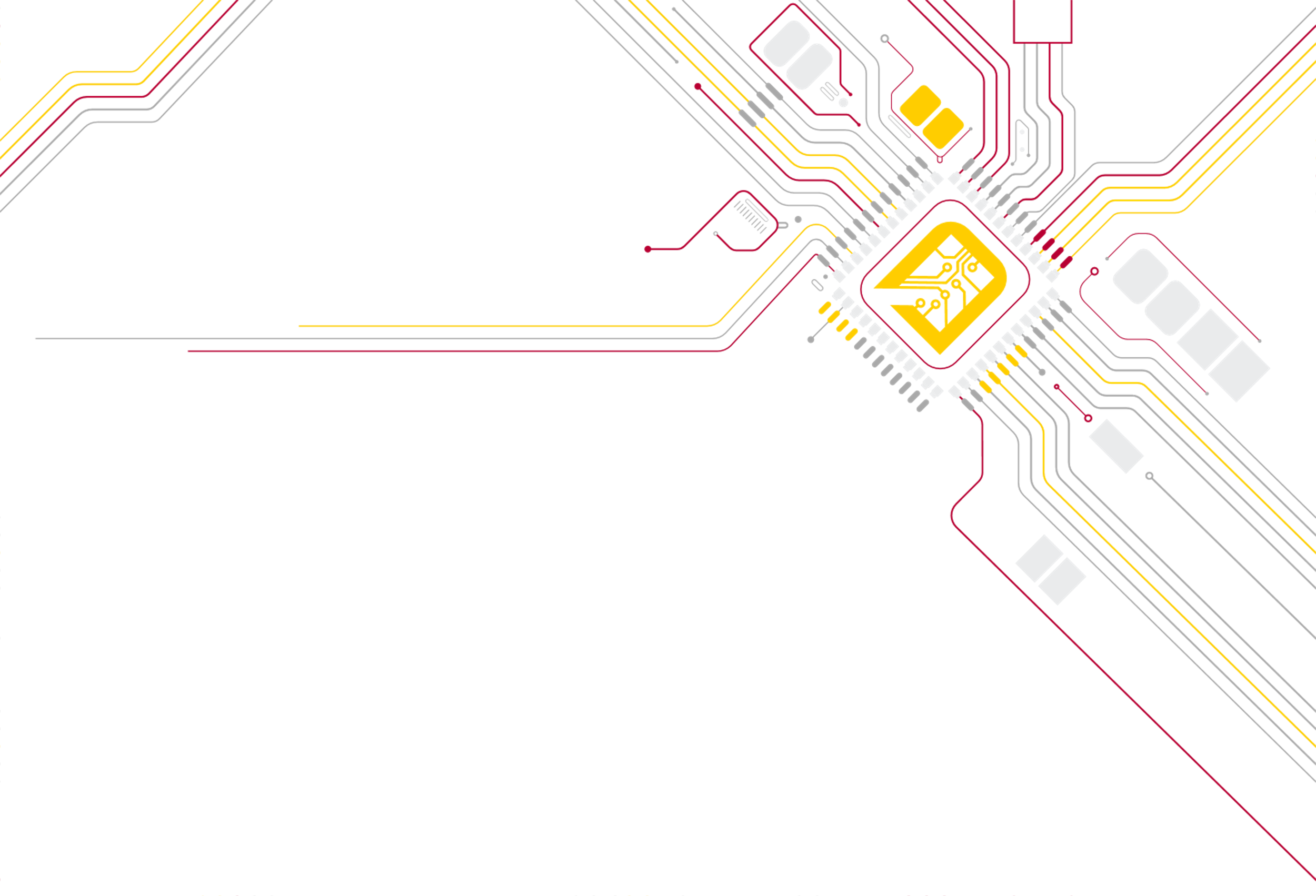 Automated Fault Injection Attacks on Embedded Devices
Enrico Pozzobon <enrico@dissec.to>
Nils Weiss <nils@dissec.to>
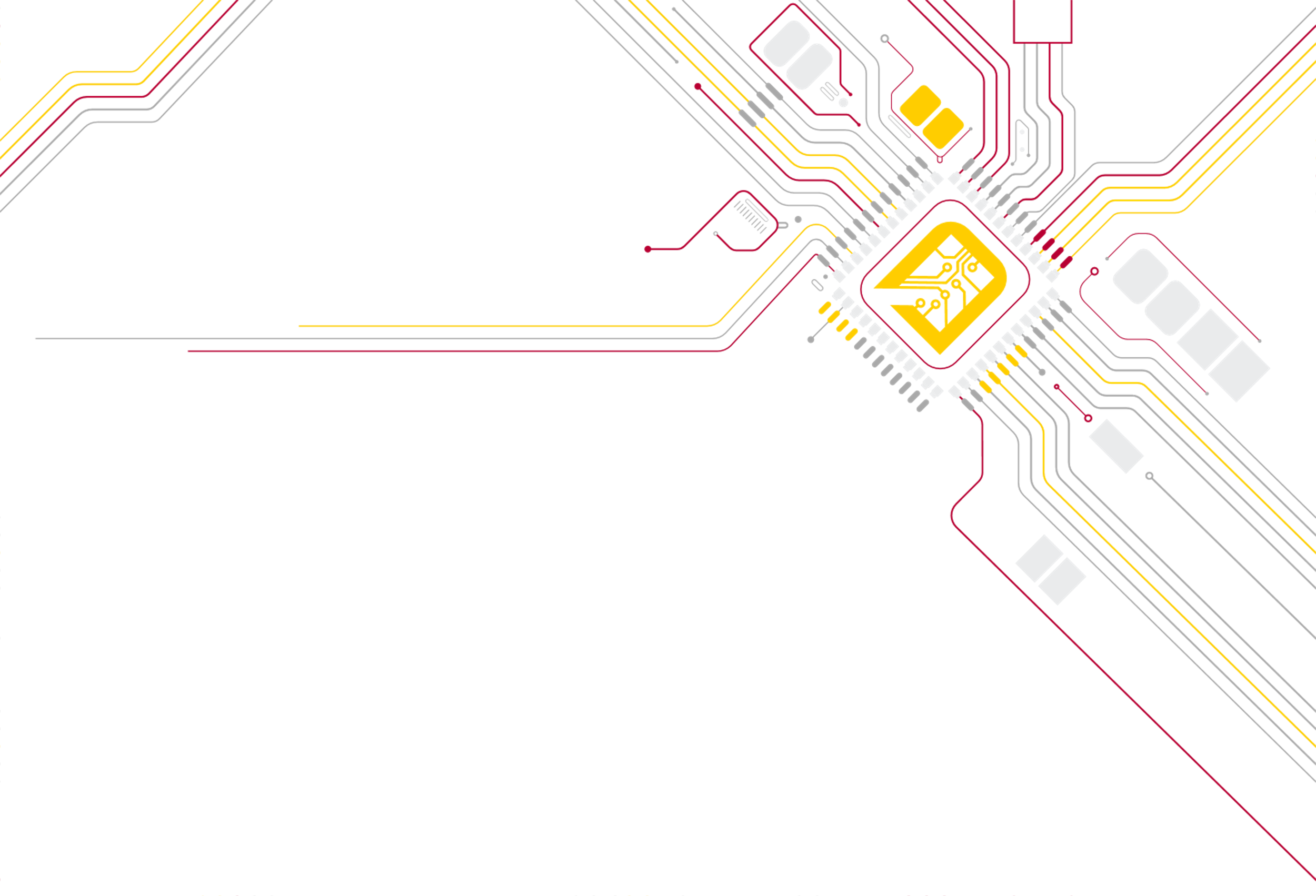 Automated Fault InjectionAttacks on Embedded Devices
Enrico Pozzobon <enrico@dissec.to>
Nils Weiss <nils@dissec.to>
[Speaker Notes: I’m one of the founders of dissecto,
At dissecto we focus on automating penetration testing of ECU for automotive customers
Fault injection is not our focus, but it’s our passion;]
Alternative Name of this presentation:
[Speaker Notes: Over the last 4 years we got our fair share of successes using fault injection.]
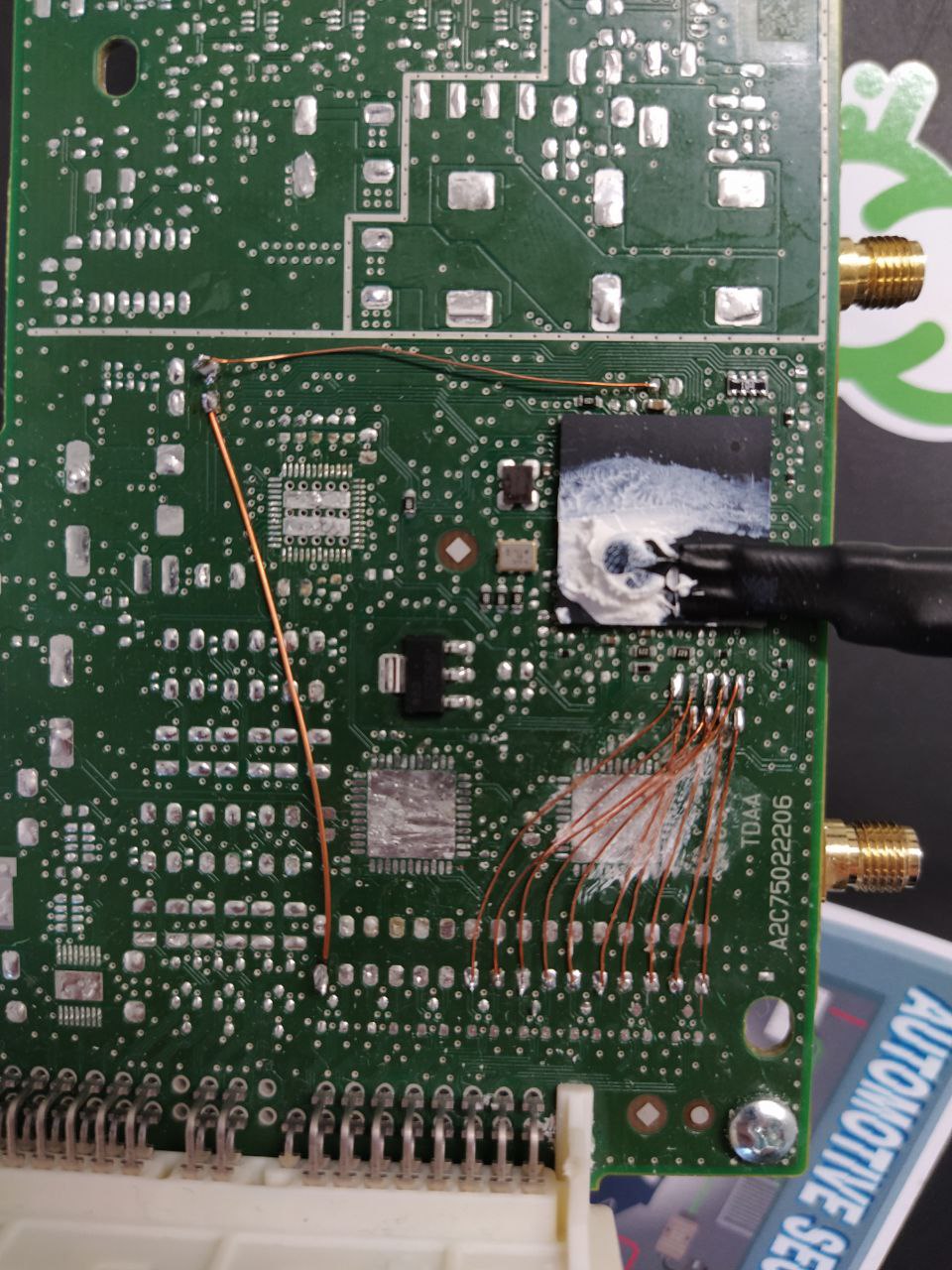 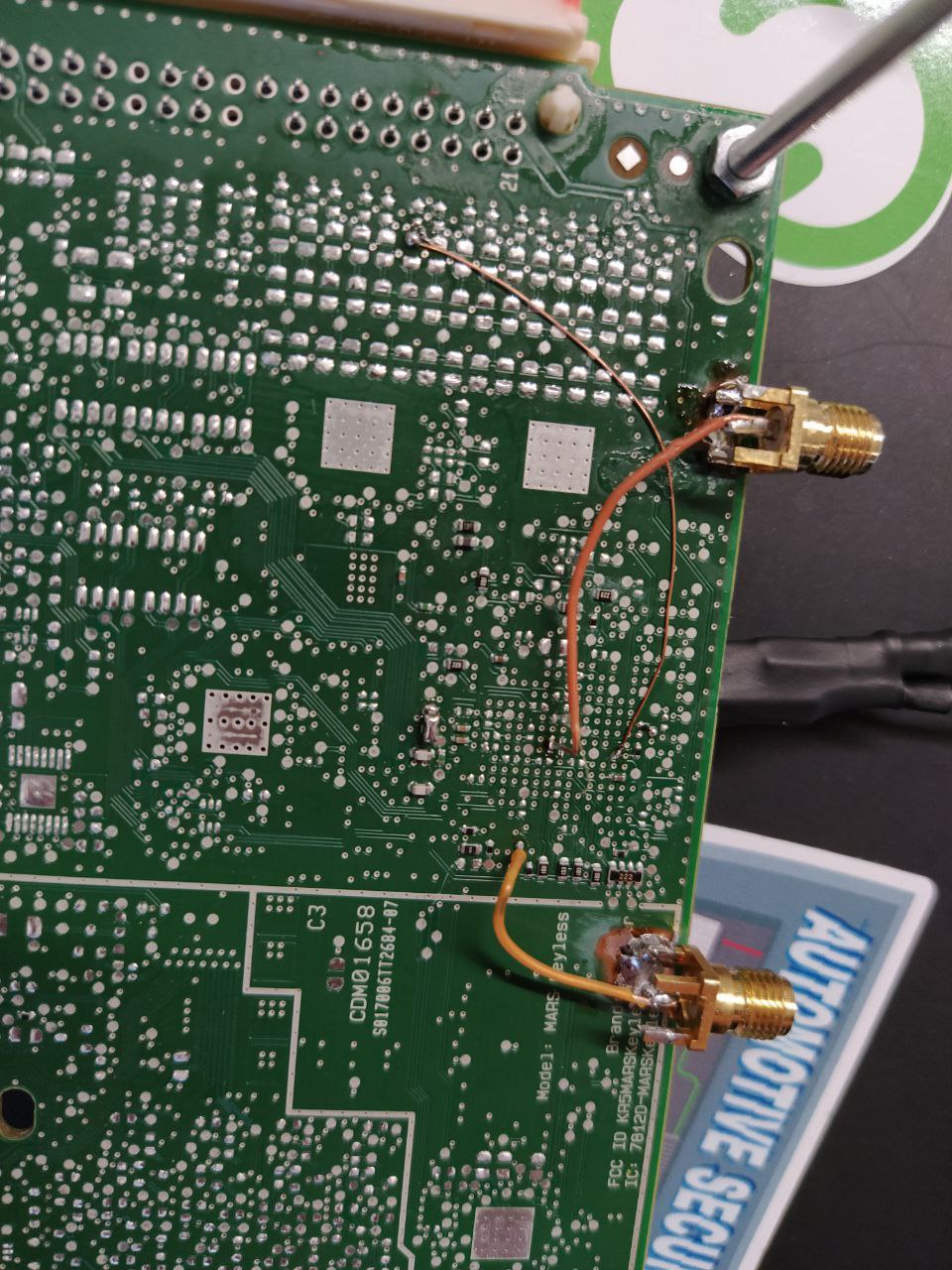 Our first Fault Injection Projects
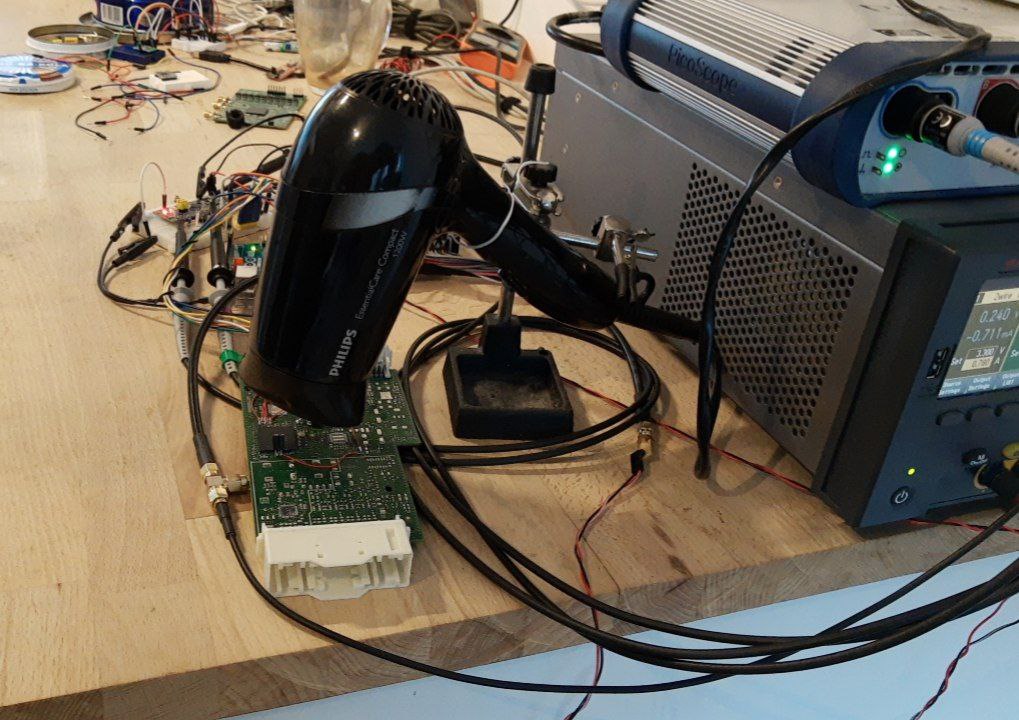 [Speaker Notes: Initially we made use of voltage glitching but even though we good results, it was hard to automate our work because
- it required heavy modifications to the targets to become practical
- hard to reproduce, depended on temperature
- we tried to manipulate the temperature with a hairdrier
- we even made got PCBs manufactured and re-balled the target MCU
… we switched to EMFI]
Our (first) EMFI target:
Gateway-ECU
Root of the Network
Trust anchor for certain services
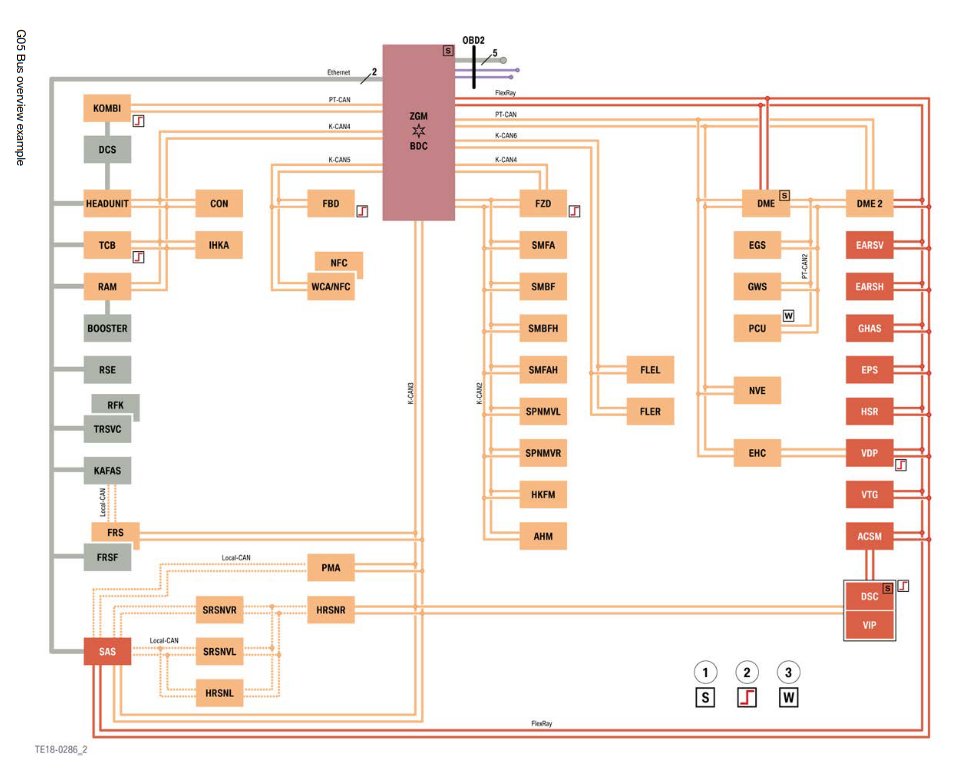 Safe and "Secure" microcontrollers
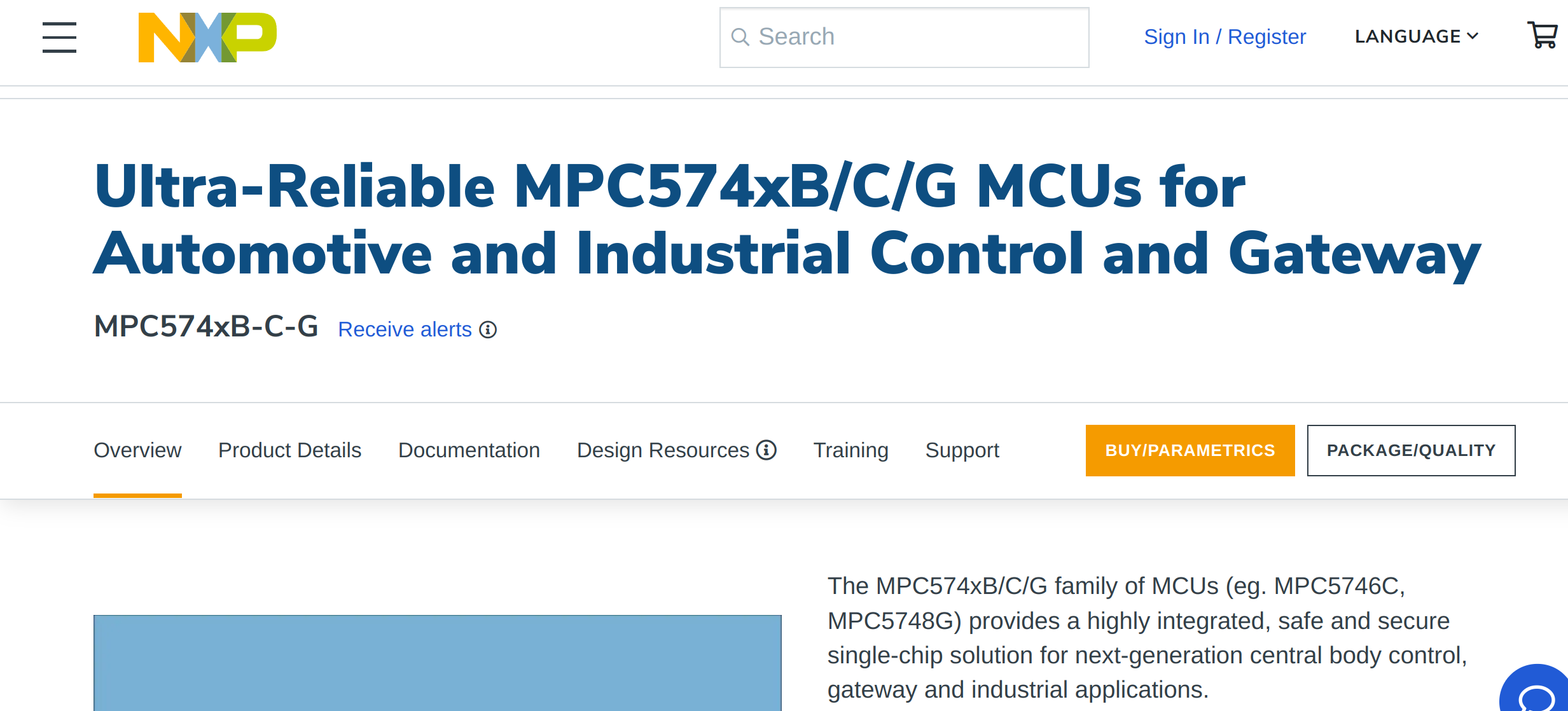 Silicon of the MPC5748G, courtesy of Texplained
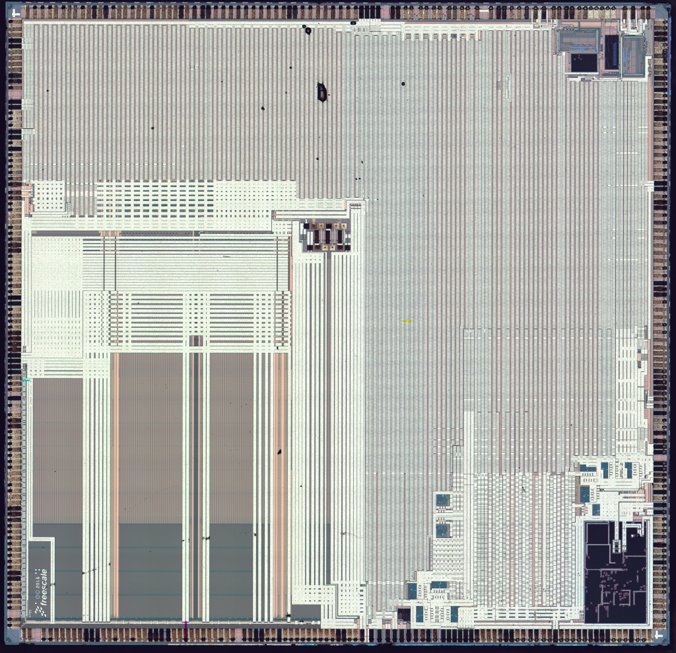 [Speaker Notes: Props to NXP, sponsoring HWIO
Their MCUs were extremely resilient and we never blew one up
The same can’t be said about other automotive parts manufacturers]
What makes an MCU "Automotive"?
It is tolerant to a wide range of temperatures.
It can withstand high voltage transients.
It doesn't break easily in the presence of electromagnetic pulses.
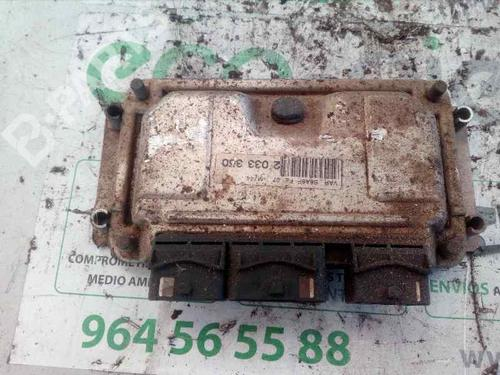 Existing glitching attacks on ECUs
Safety ≠ Security from Riscure (Attacking DCF Record Loading)
BAM BAM by Colin o'Flynn
Nasahl and Timmers used glitching attacks on an evaluation setup to obtain code execution on an AUTOSAR-based demonstration ECU
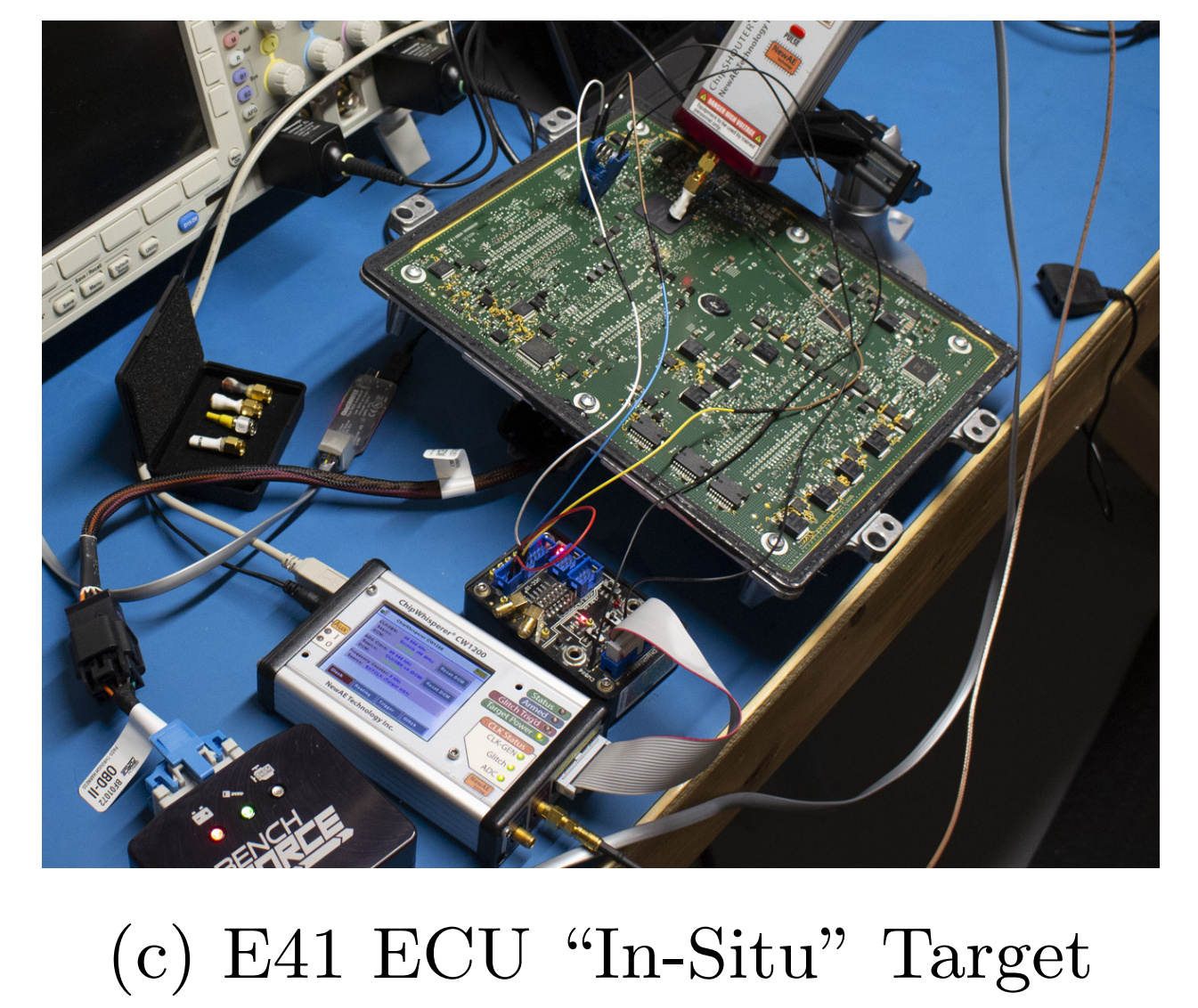 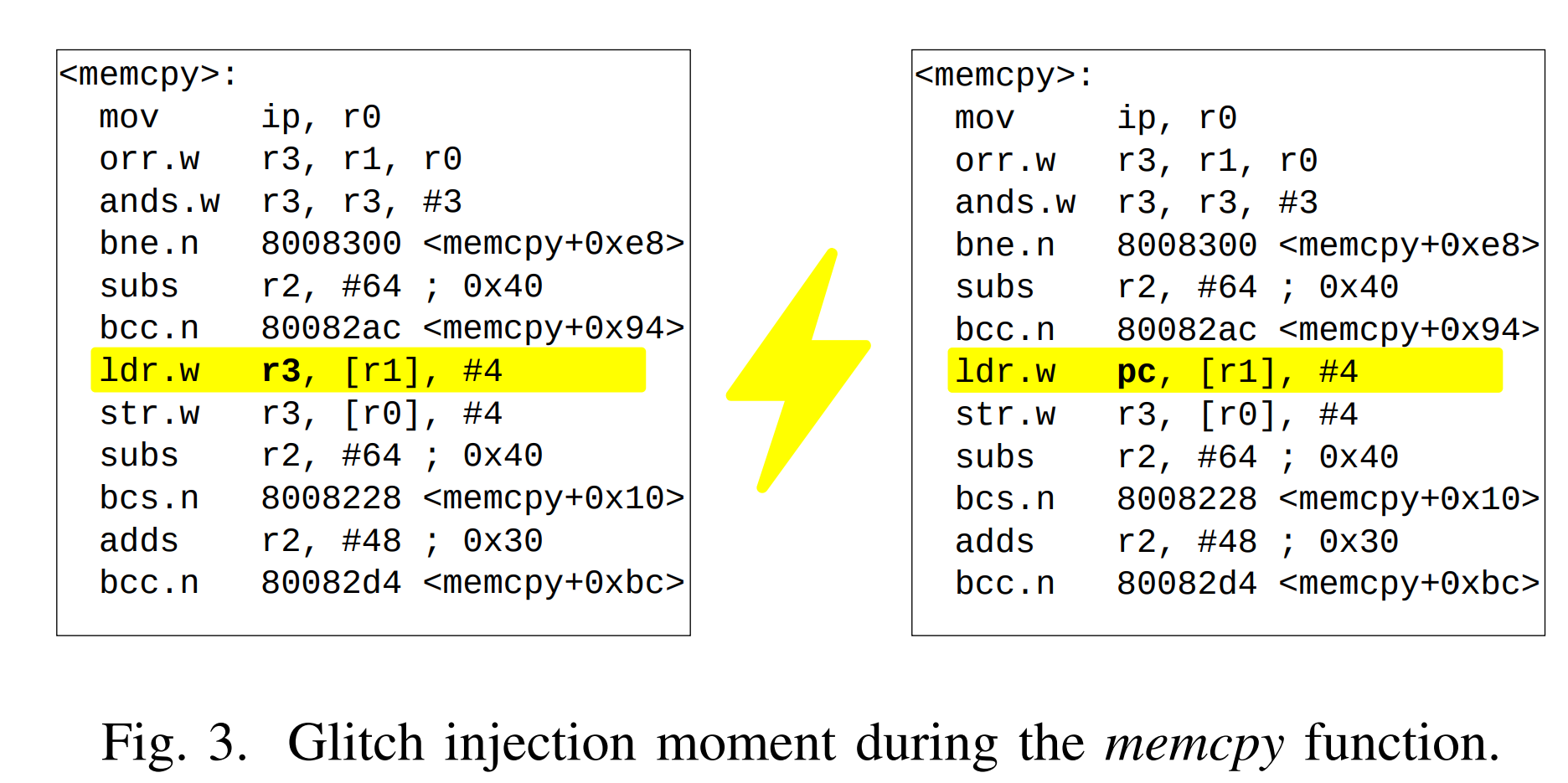 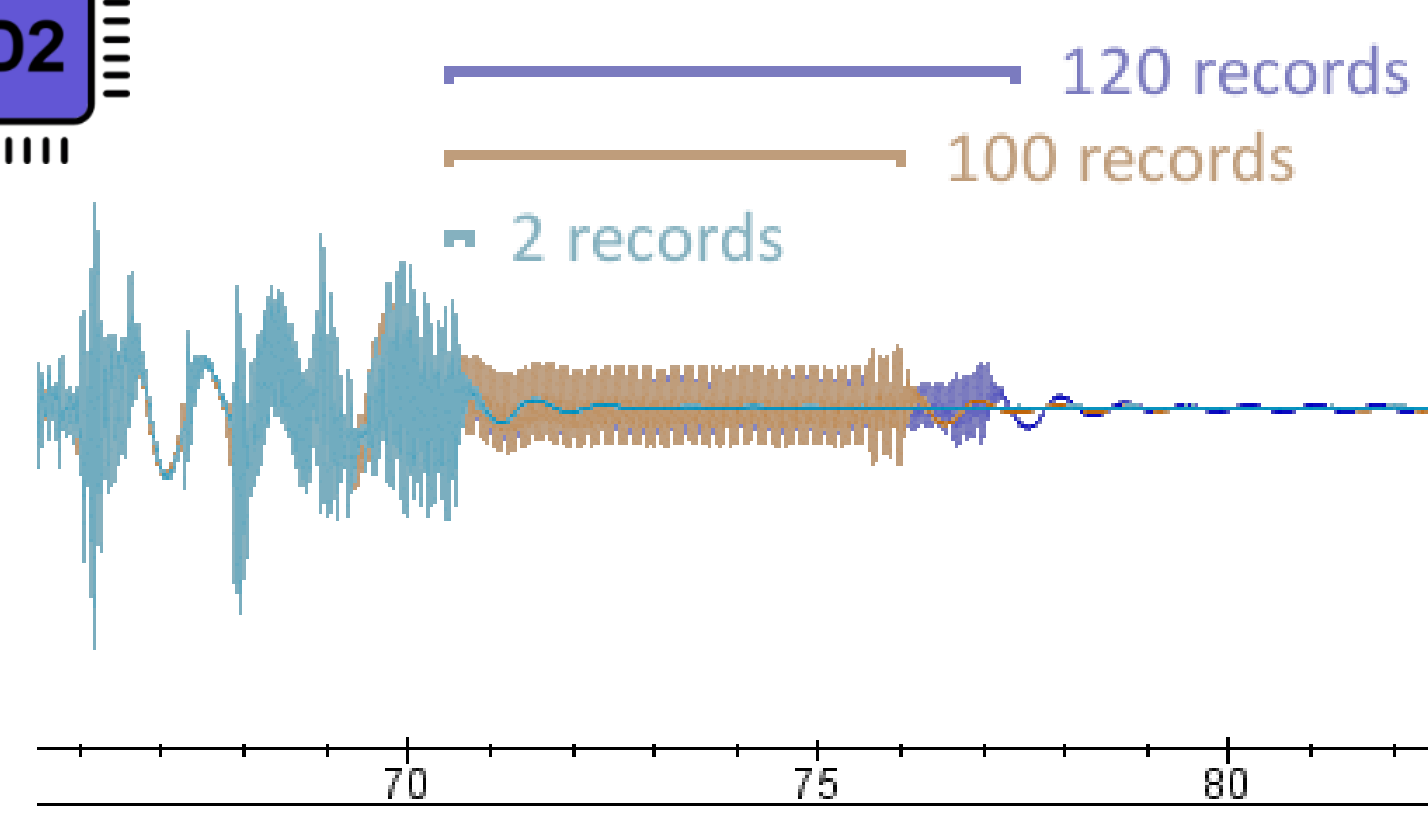 [Speaker Notes: First we tried to find existing attacks

Existing attack focus on:
- precisely attacking bootup process
- precisely timing the attack to hit some specific instruction

Requires reverse engineering,
knowledge of where the buffers with user controllable data are, 
Hard to automate]
Controlling PC by Fault Injection on ARM
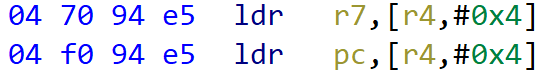 Single flipped bit
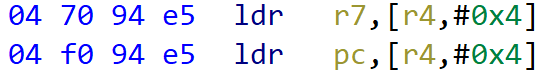 [Speaker Notes: Classic example of how to load user data into PC, causing arbitrary code execution via fault injection

Instructions like these are spread across all the code, so there is a high chance of hitting one of these accidentally
Memcpy, memcmp are full of these]
Controlling PC by Fault Injection on ARM
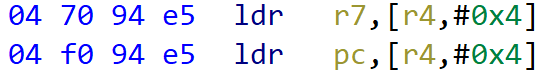 Single flipped bit
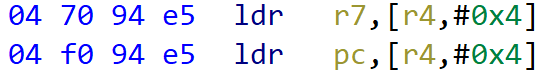 [Speaker Notes: Doesn’t work on powerpc,
PC in powerpc is a special register that requires special instructions to write
These instructions are much rarer, typically only found on switch statements and jumps to function pointers]
Wild Jungle Jumps
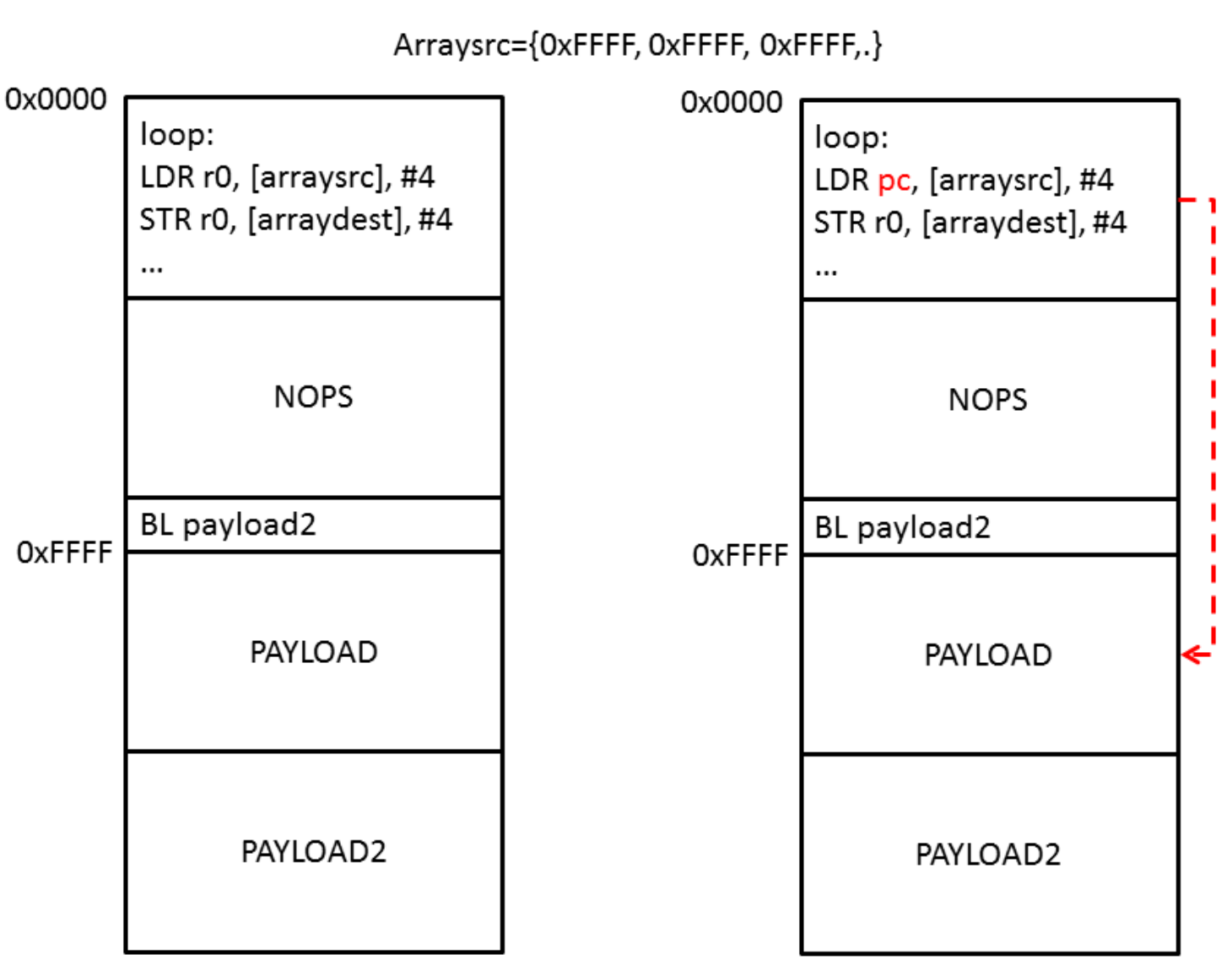 "Until now, wild jungle jumps were only exploitable in laboratory environments and considered impossible in practice" - Spensky et al. Glitching demystified: Analyzing control-flow-based glitching attacks and defenses
Picture by James Gratchof – Proving the wild jungle jump
[Speaker Notes: Another option: hit the target randomly until it jumps “somewhere we can control”
Much higher probability of happening on ARM compared to PPC, at least in similarly priced components with a similar end usecase]
UDS / ISO 14229-1:2020
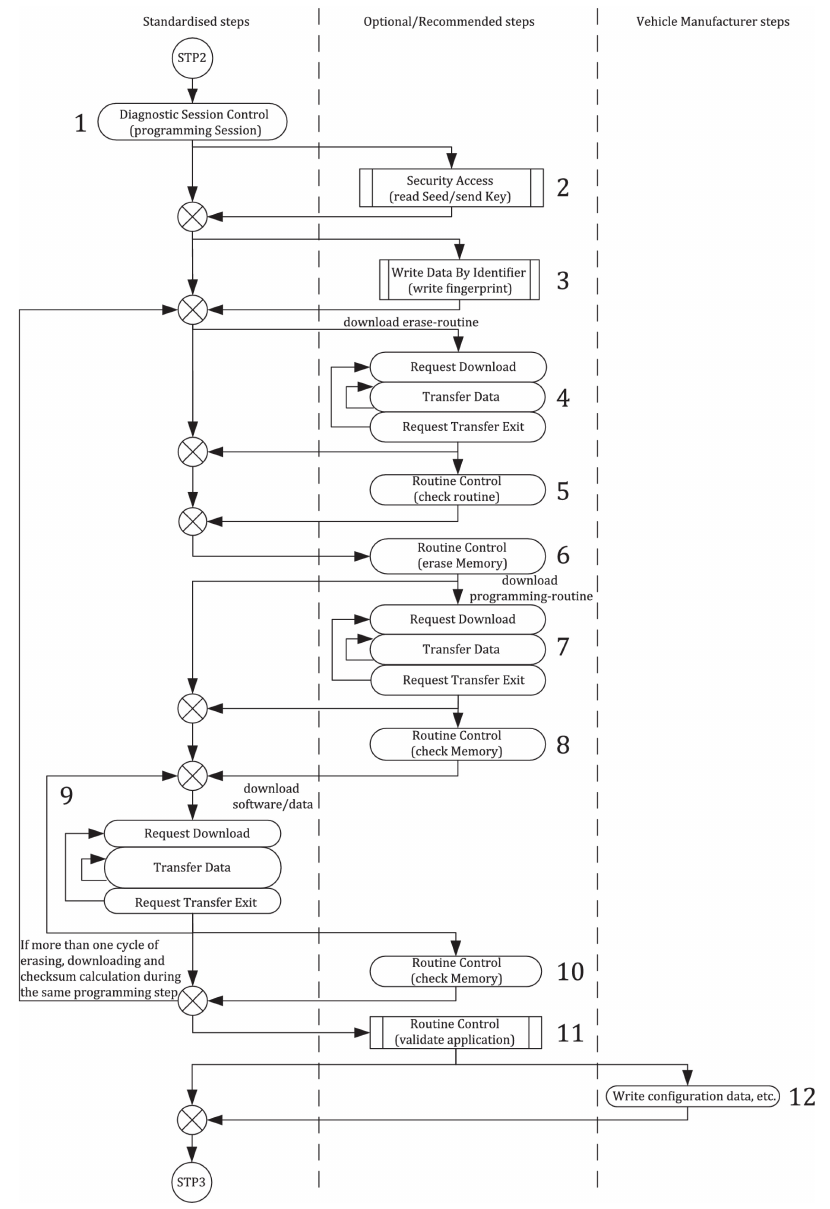 Communication with ECUs is mostly standardized
Modern ECUs supports UDS (Unified Diagnostic Services)
Configuration of ECUs
Reading Information and DTCs
Erasing / Flashing
UDS defines Flashing-Procedure
Small variations for each individual OEM
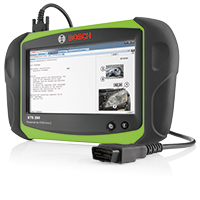 UDS Update Process
Bootloader
Signature is: OK
Application v1
PC
UDS Update Process
Bootloader
PC
Signature is: OK
Application v1
UDS Update Process
Bootloader
PC
Signature is: OK
Application v1
UDS Security Access
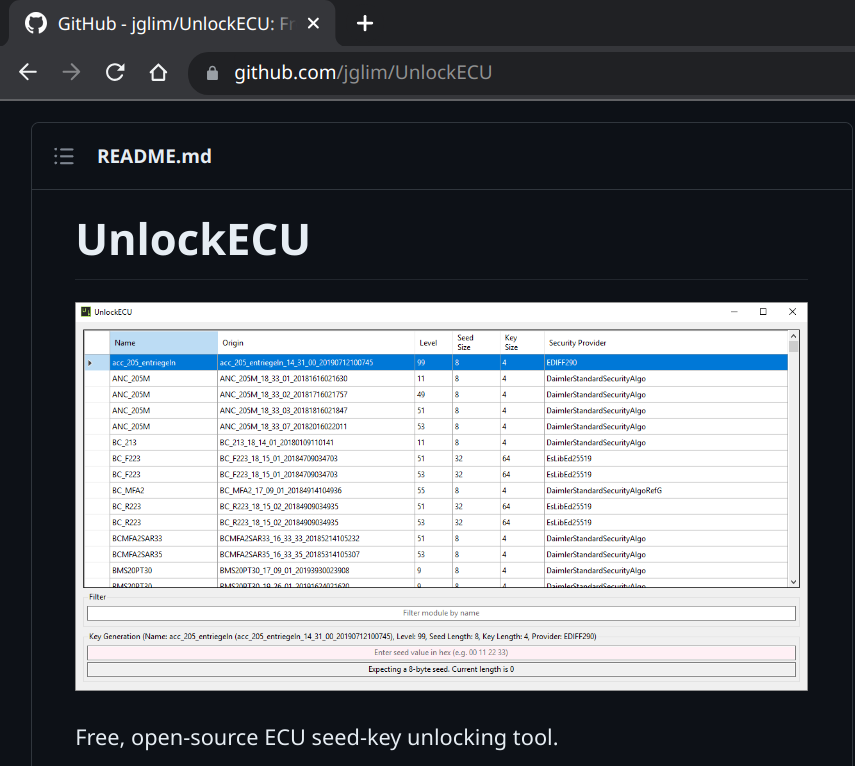 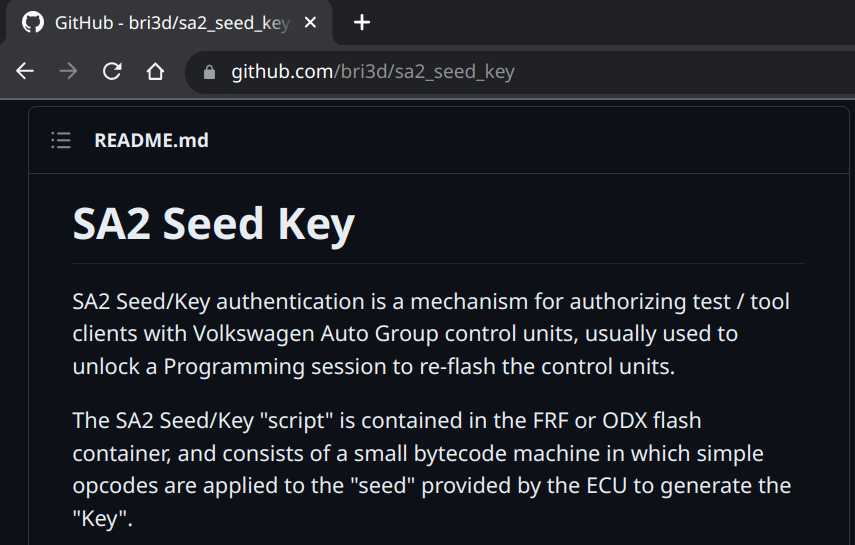 Security Access Algorithmsare available on GitHub

OEM-Tools leak on shady internet forums
Many Security Access implementationsare leaked or broken or easy to overcome
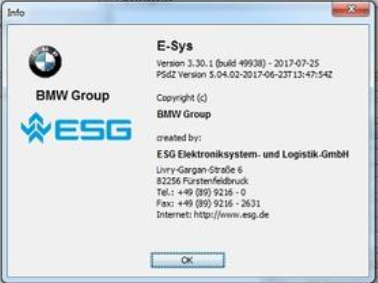 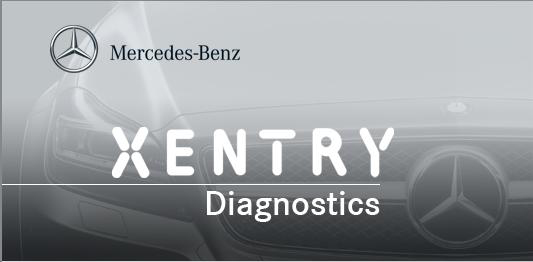 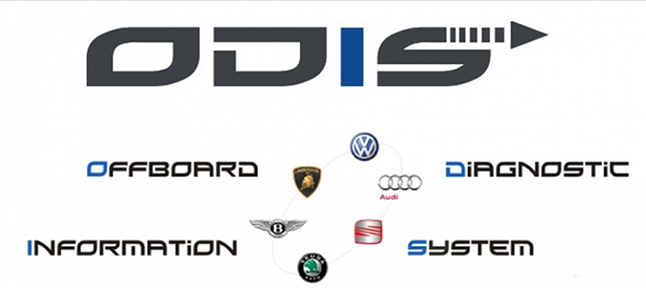 [Speaker Notes: Security Access is easy to bypass

Typically the real security is in the signature of the firmware]
UDS Update Process
Bootloader
PC
Signature is: OK
Application v1
UDS Update Process
<empty flash space>
Bootloader
PC
UDS Update Process
Bootloader
PC
Signature is: Not OK
Application v2
UDS Update Process
Bootloader
PC
Signature is: OK
Application v2
UDS Update Process
Bootloader
Signature is: OK
Application v2
PC
If the application signature verification fails,the bootloader will not jump to the application
Bootloader
PC
Signature is: Not OK
Corrupted Application
/
Exploit Firmware
The attack: Use fault injection to jump  from bootloader to unauthenticated payload
Bootloader
PC
Signature is: Not OK
Corrupted Application
/
Exploit Firmware
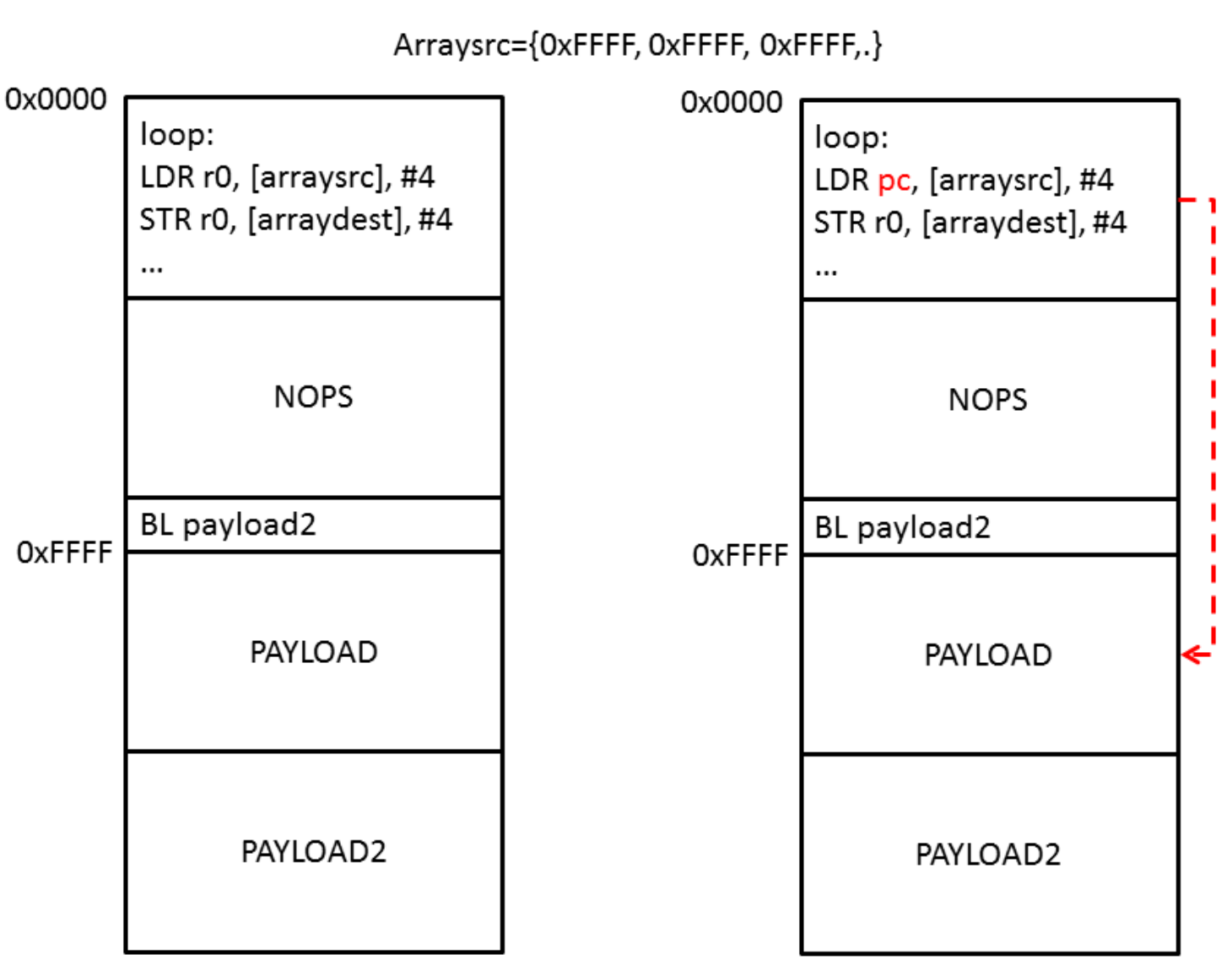 Bootloader
PC
Signature is: Not OK
Corrupted Application
/
Exploit Firmware
Picture by James Gratchof – Proving the wild jungle jump
[Speaker Notes: Turns out that these kind of bootloaders that delay the authentication of the update until when the entire update is delivered are the perfect target for Wild Jungle Jump attacks
We control approximately 0.1% of the 32bit address space of the processor, approximately 4MB out of 4GB]
EMFI parameters (search space)
Injection coil: (shape, size, number and direction of turns),
Position (x, y, z) in space of the injection coil,
Duration of the activation of the coil,
Voltage across the coil (aka across the injector reservoir capacitor),
Offset from trigger signal,
if the target firmware has deterministic execution time, this is equivalent to choosing which instruction to attack!
Memory / state of the target
Depends on the messages exchanged before the fault.
[Speaker Notes: + trigger signal is usually a UDS request that takes a relatively long time to respond to, indicating that it is executing a lot of code,
Optionally it can be the reset, but then it takes more time to retry.

Generally we aim for UDS services that are ready FAST after boot, we want to obtain a rate of 5+ faults per second]
EMFI parameters (search space)
Injection coil: (shape, size, number and direction of turns),
Position (x, y, z) in space of the injection coil,
Duration of the activation of the coil,
Voltage across the coil (aka across the injector reservoir capacitor),
Offset from trigger signal,
if the target firmware has deterministic execution time, this is equivalent to choosing which instruction to attack!
Memory / state of the target
Depends on the messages exchanged before the fault.
Easy to automate!
EMFI parameters (search space)
Injection coil: (shape, size, number and direction of turns),
Position (x, y, z) in space of the injection coil,
Duration of the activation of the coil,
Voltage across the coil (aka across the injector reservoir capacitor),
Offset from trigger signal,
if the target firmware has deterministic execution time, this is equivalent to choosing which instruction to attack!
Memory / state of the target
Depends on the messages exchanged before the fault.
These don't depend on the target software, only on the hardware
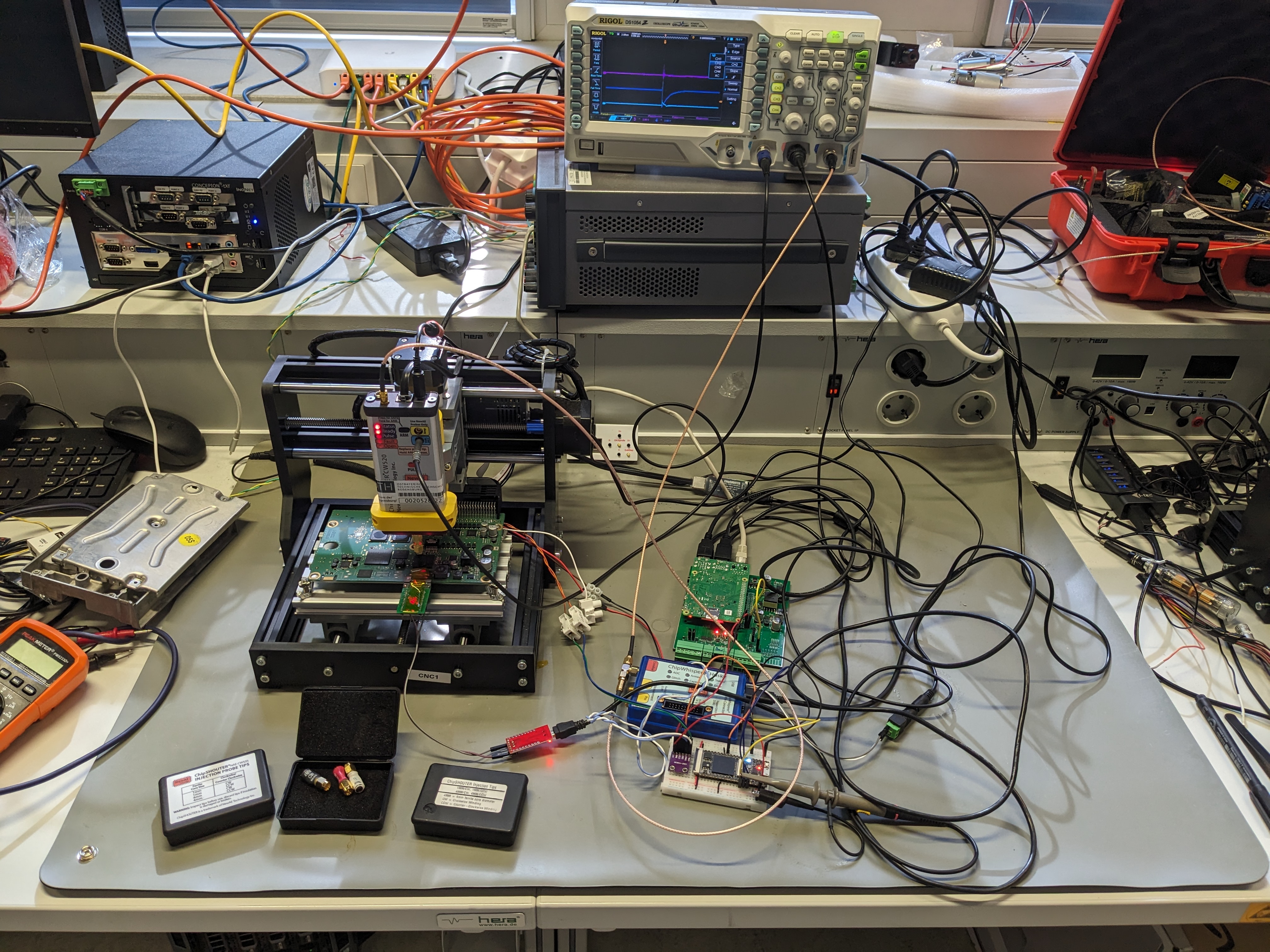 Fault Outcomes
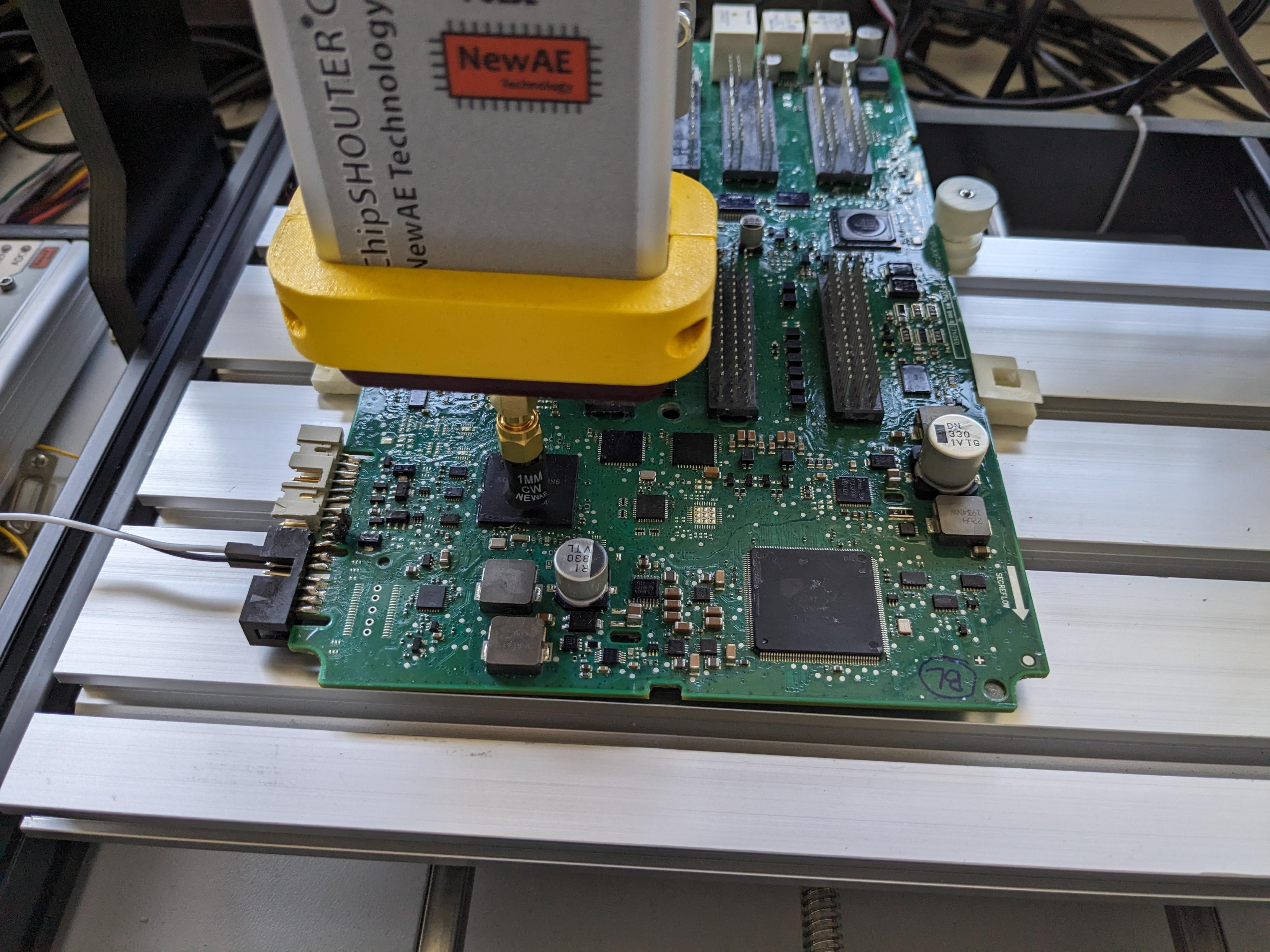 Normal Response


Corrupted CAN response


ECU resets, no response
Possible emission of an exceptionwith Stack Trace over UART
Example of a stack trace
Machine Check Exception
Exception number:          1
Exception address:         0105D1EE
Stack pointer:             40006F98
R0    010F2FB8  R8     400070EC  R16  00000000  R24   400070EC
R1    40006F98  R9     013996A8  R17  00000000  R25   4004FAD8
R2    013DF918  R10    00000005  R18  00000000  R26   00000002
R3    02029200  R11    FFF1E400  R19  00000000  R27   00000002
R4    0000FFF1  R12    400070DC  R20  00000000  R28   0000E400
R5    00000000  R13    4001DD90  R21  00000000  R29   0000FFF1
R6    010F3130  R14    00000000  R22  00000000  R30   40007090
R7    0000FFF1  R15    00000000  R23  00000000  R31   4003EFA8
--------------------------------------------------------------
XER    00000000  CR   80000000  LR    010F2FB8
USPRG0 00000000  CTR  010F2EF4  IP    --------
--------------------------------------------------------------
SPRG0 00000000  SRR0   013D1FD6  IVPR 01000100  MSR   00000200
SPRG1 400200C8  SRR1   02029200  DEAR 00000000  PVR   81530000
SPRG2 00000000  CSSR0  00000000  ESR  00000000
SPRG3 00000000  CSSR1  00000000  MCSR 00088008
MCSSR0 0105D1EE  MCAR 00000078
MCSSR1 02021200
PID0  00000000
--------------------------------------------------------------
PIR 00000000

S T A C K T R A C E
> 0x010F2FB8
> 0x010F307A
> 0x010F1F1E
> 0x011281FC
...
If the ECU doesn't emit stack traces, it is usually possible to source the same component or a similar one to program with a toy example firmware and find most fault parameters
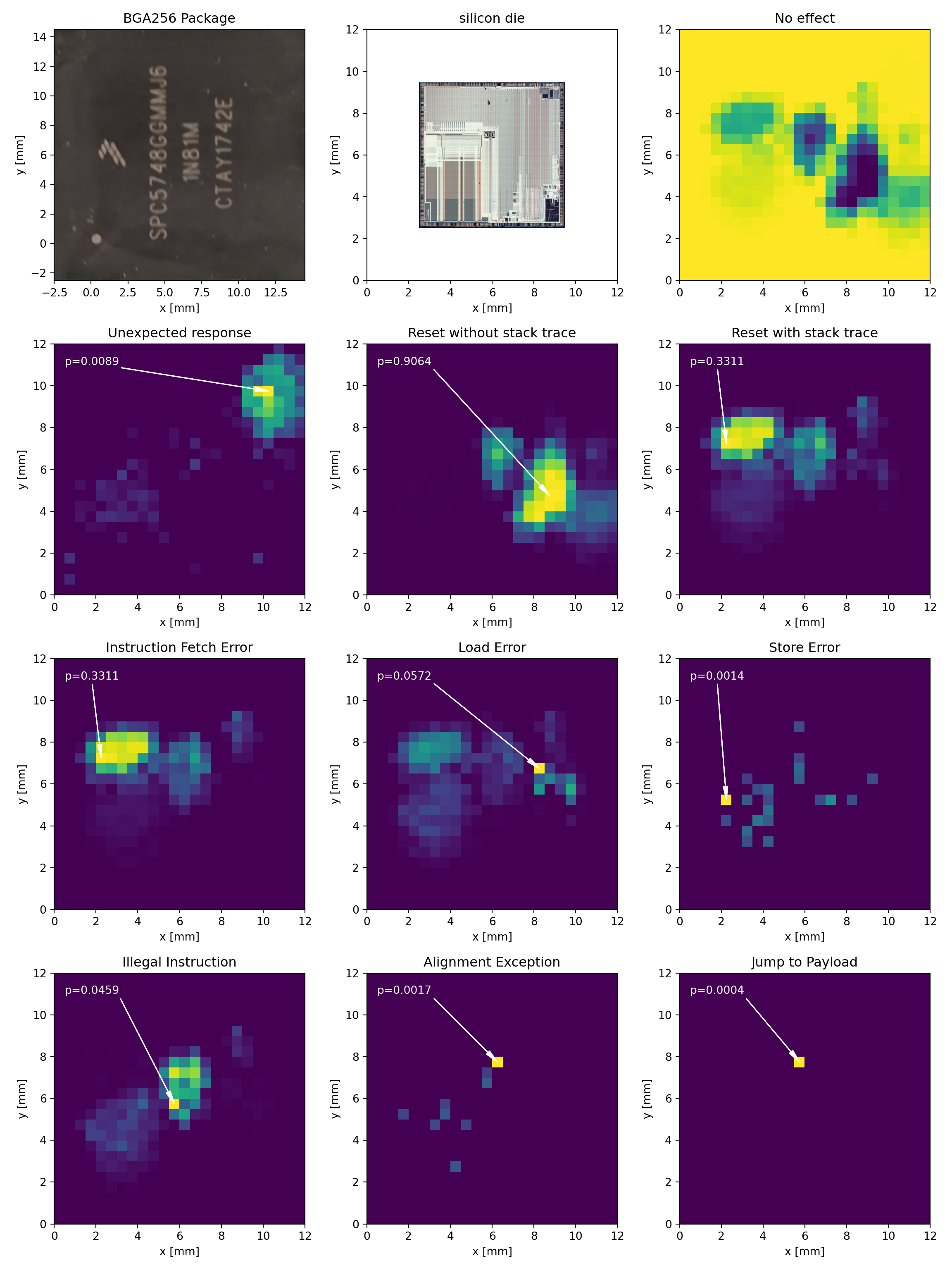 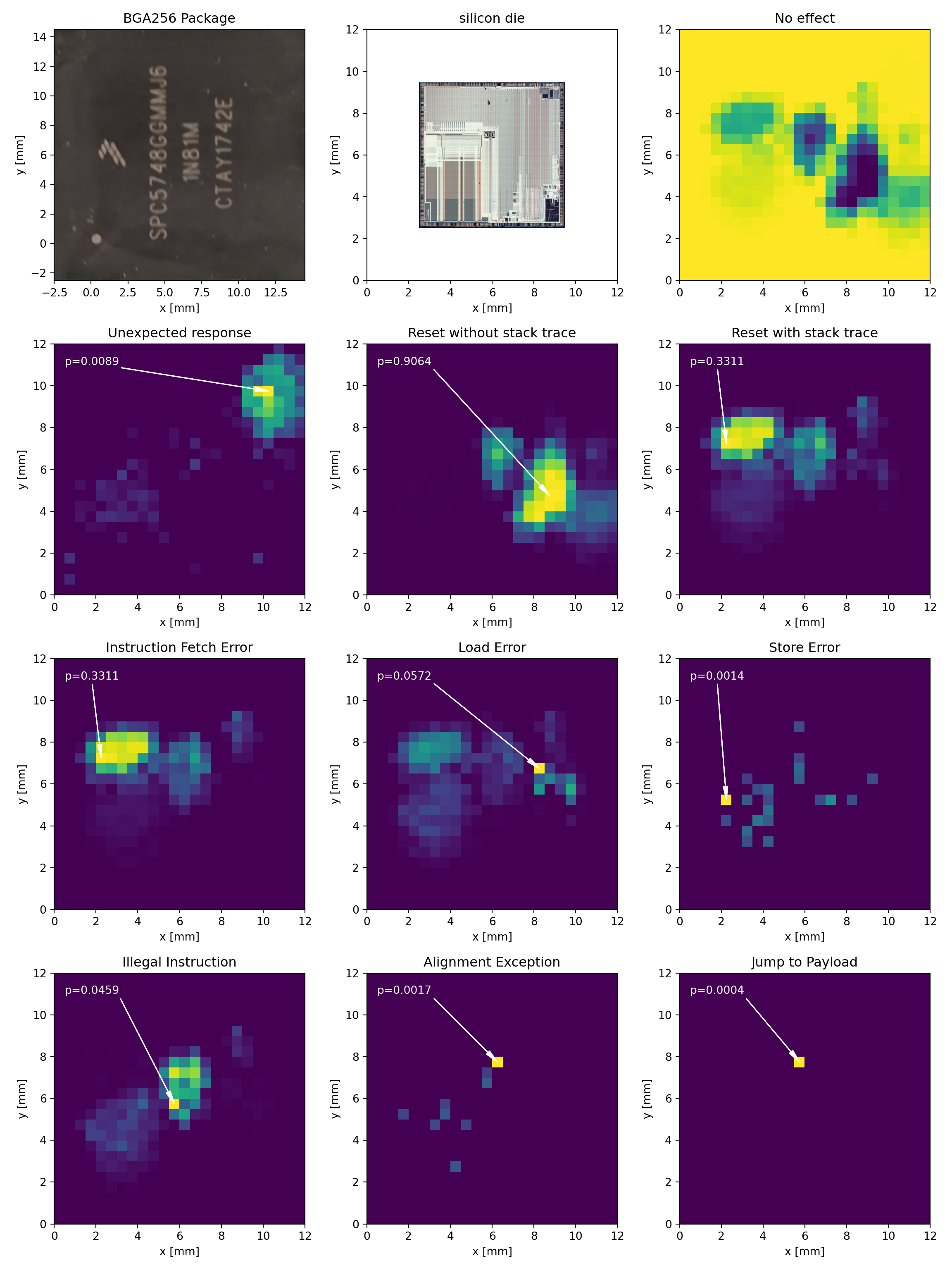 Other interesting data leakage through faults
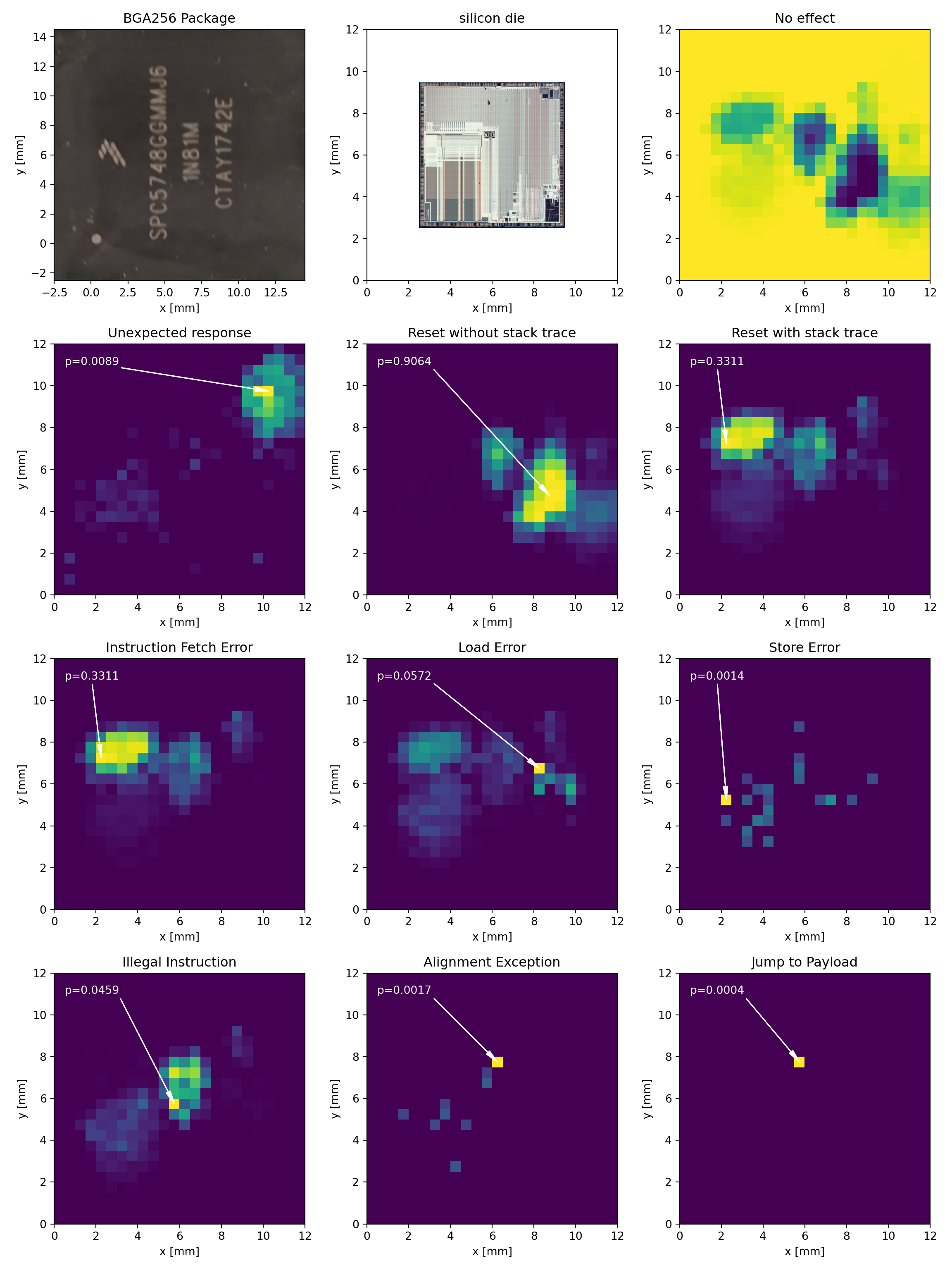 Search Algorithm
Evolutionary Fault Injection Settings Search Algorithm (EFISSA)
Genetic Evolution
(may or may not count as AI)
Maximizes variety of feedbacks
Reward determined from stack trace
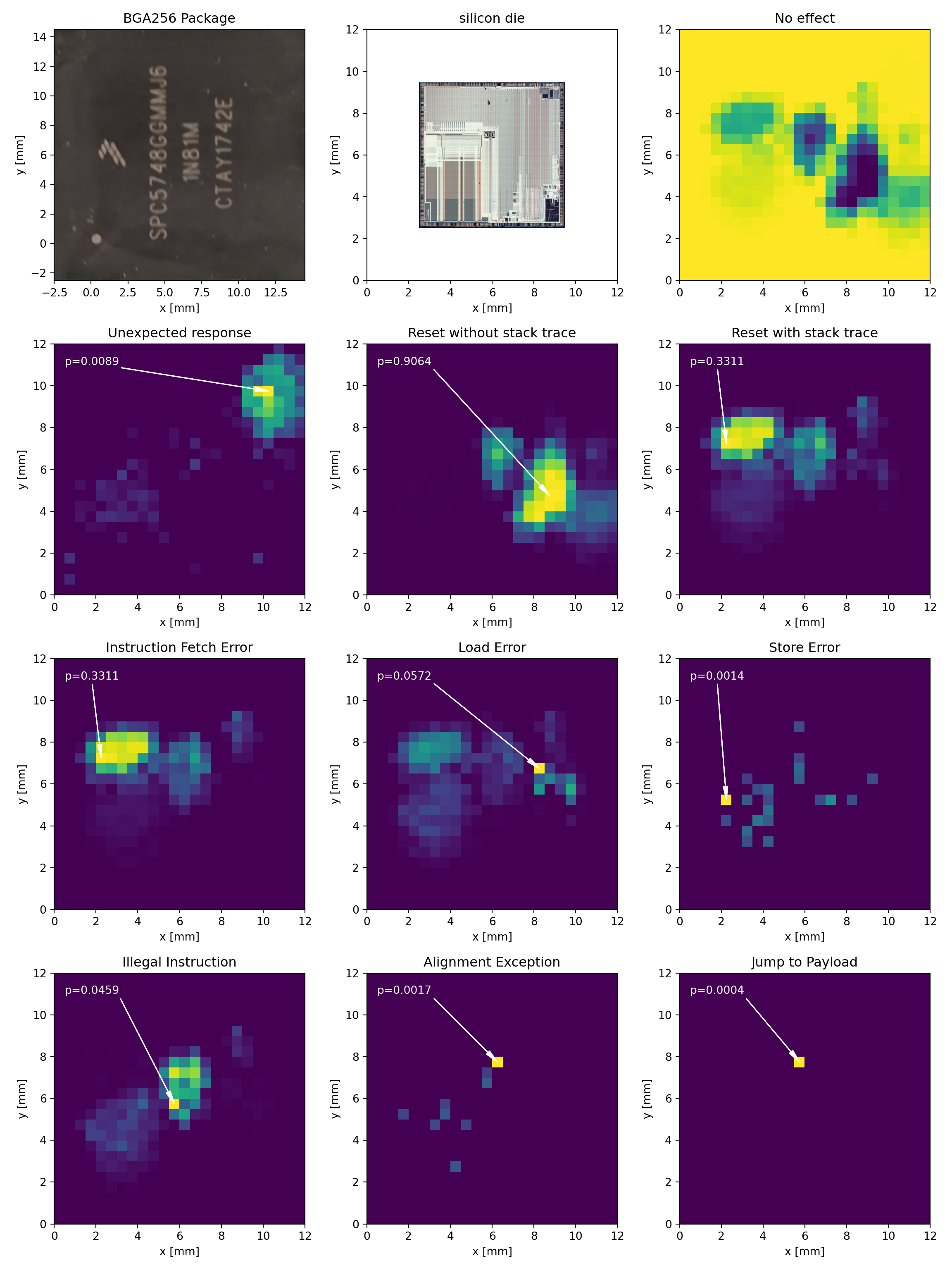 Search Algorithm Optimizations
Some parameters take longer to change (due to physical constraints)
Some feedbacks correlate better with code execution than others
Interrupt handlers are used as a feedback channel to rate glitches
Structure of the exploit firmware
Slide
Exploit
Slide
Structure of the exploit firmware
rept 1000
rept 113
        se_nop  // 2 bytes
endr
        e_b _start  // 4 bytes
endr
_start:
        // The actual exploit code is written here
rept 2000
rept 113
        se_nop  // 2 bytes

endr
        e_b _start  // 4 bytes
endr
Slide
Exploit
Slide
Search algorithm performance
[Speaker Notes: Ìt’s surpsisingly similar to the CDF of success probability of a randomized attack, except it’s much faster]
Program Counter corruption on PPC
The PPC VLE instruction set is commonly found on many ECU which are critical for security.
 In PPC, 00 is an invalid instruction, and the CPU will immediately fault if zeroes are fetched as an instruction.
 Moreover, in PPC, the program counter and linker register are special registers, so they can’t be written by normal MOV or LD instructions
 Is PPC immune to fault injection attacks?
Disruption of Instruction Flow:Misaligning the Stack Pointer
Start of function
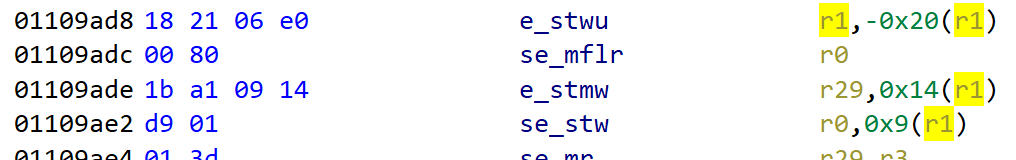 …
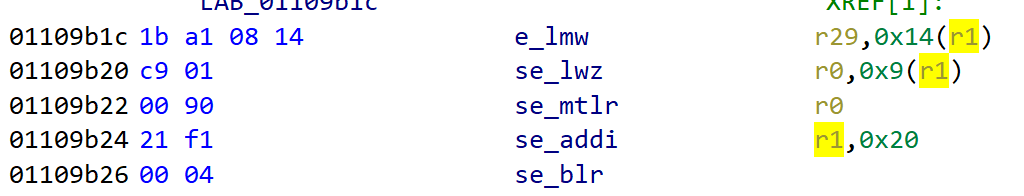 End of function
Exploitation
Dumping flash (bootloader – because we replaced most flash)
Uncensoring JTAG
Writing to Flash Memory
Access to HSM API
MPC / SPC Processors:
Manipulation of DCF Records (Chip Configuration)
Replicating this on further targets
If the target has detailed stack traces, only the stack trace parsing/rewarding algorithm needs to be changed
If the target doesn‘t emit stack traces on exception interrupts:
Obtain a new empty similar MCU
Develop a simple „toy example“ fimware that has exception stack traces
Train the algorithm on the toy firmware
Finally, apply the found parameters to the real target, only randomizing the injection time
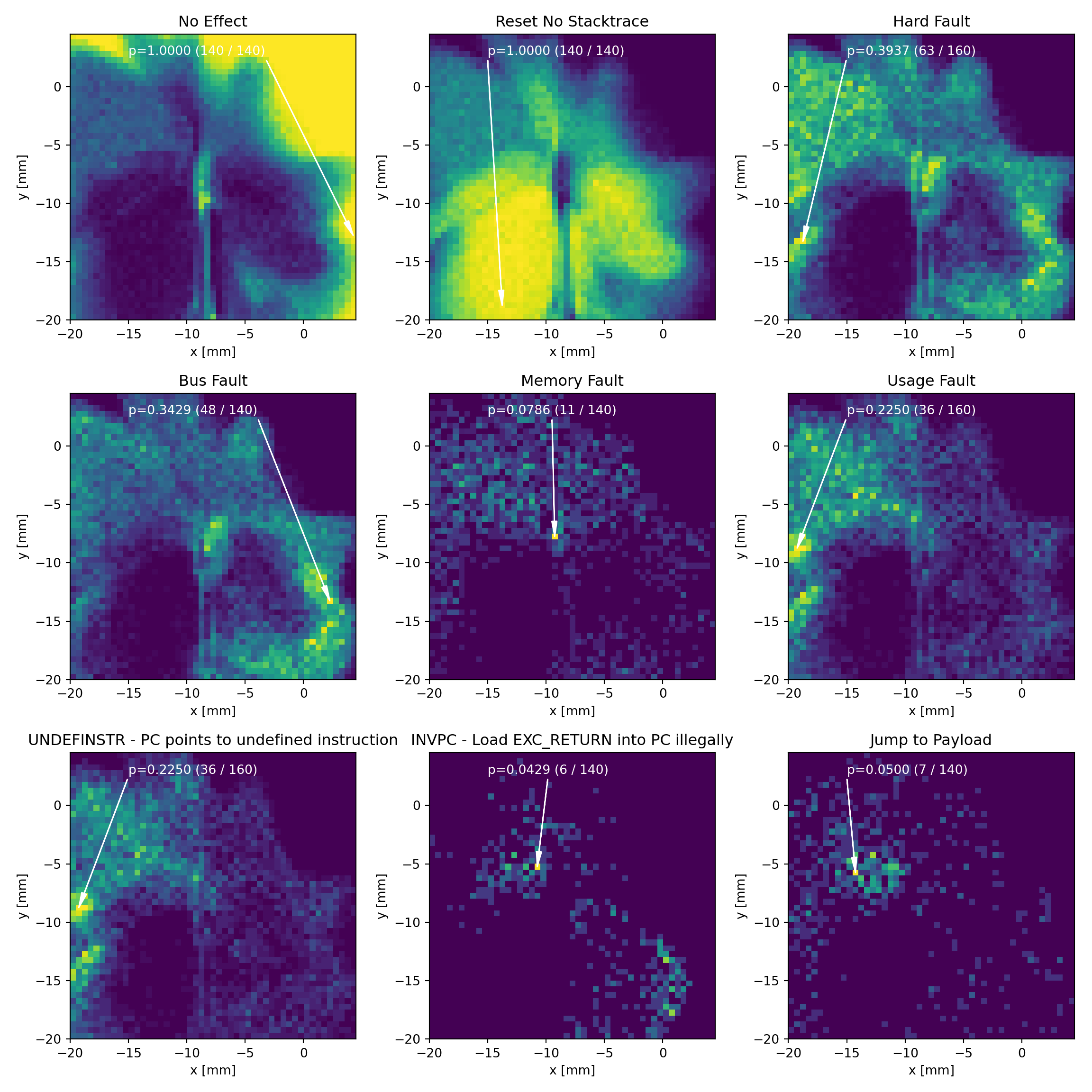 How about ARM?
Next generation of ECUProcessors will be ARM
Higher likelihood of PC corruption
Results
Attack replicated on several targets:
5 different targets, with different firmwares
3 different MCU manufacturers
3 different MCU architectures
...and counting
Summary
Fault injection can be easier than it seems
Just need some luck, or some time
Attack is almost completely automatable after the construction of the physical setup
No firmware reverse engineering was required
(Some Hardware reverse engineering is required to discover the target MCU architecture and memory map, and to develop the actual exploits)
The attack is very low effort
(Except for the development of the „training firmware“ when the target doesn‘t output exception stack traces)
Summary
Efficient fault injection attacks demonstrated for code execution on real-world targets.
EFISSA enables feasible black-box attacks 
Code injection into victim device's flash allows unauthorized execution via EMFI
Higher success probability with larger programmable flash.
Attack successful within minutes without knowledge of target software.
Reproducible on multiple ECUs with minimal code changes.
Cheap, available equipment; easy automation.
Algorithm (EFISSA) reduces fault finding time from weeks to <1 hour.
Mitigation
Use Memory Protection Units (MPU) => W^X
Disable execution early in boot process to minimize attack surface
Running the Bootloader in HSM might help:
Execution from functionally separated section of flash memory
Documentation for HSMs is kept secret, making exploit development harder
ISO14229 (UDS) Software Update Process needs to be revised
Thank you for your patience!
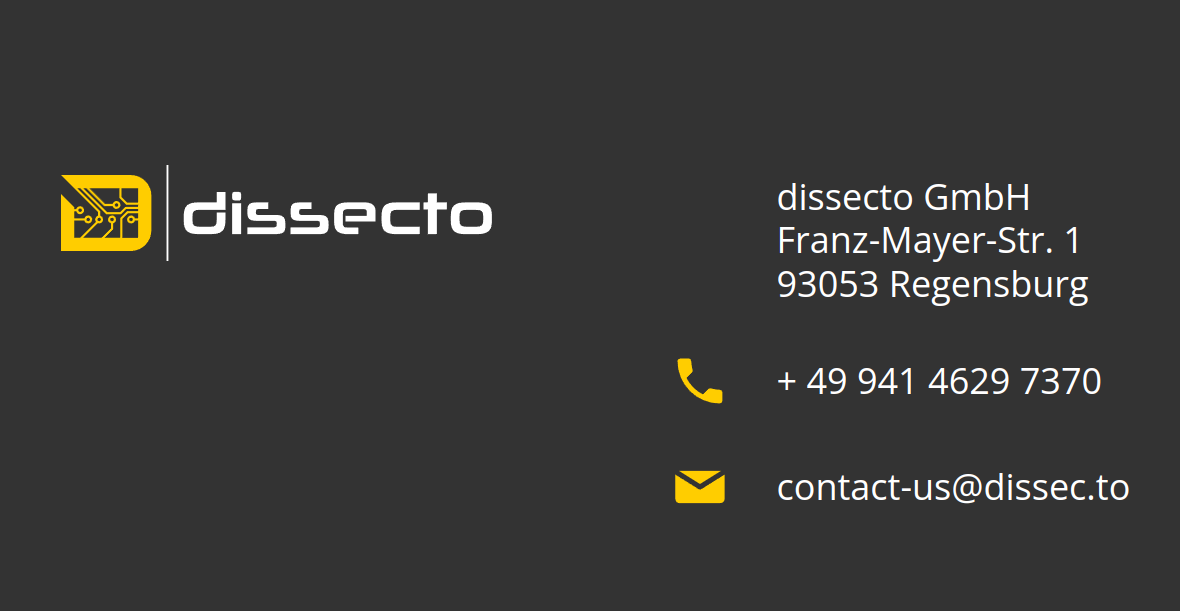